Ограничительные меры в отношении организаций потребительского рынка
Указ Губернатора Алтайского края от 27.10.2021 № 180 «О внесении изменений в указ Губернатора Алтайского края от 31.03.2020 № 44»
Запрет на оказание услуг общественного питания с 23.00 часов до 6.00 часов
(за исключением обслуживания на вынос без посещения гражданами помещений организаций (индивидуальных предпринимателей), оказывающих услуги общественного питания, доставки заказов, деятельности столовых, буфетов, кафе и иных организаций (индивидуальных предпринимателей), осуществляющих организацию питания для работников организаций (индивидуальных предпринимателей)
Запрет на период с 30 октября по 7 ноября на посещение лицам, не достигшим 18 лет, торговых, торгово-развлекательных центров (комплексов) без сопровождения законных представителей
С 30.10.2021 допуск граждан в торговые, торгово-развлекательные центры (комплексы) по QR-кодам
Ответственность за обеспечение соблюдения ограничений возлагается на граждан и собственников (владельцев, пользователей) торговых, торгово-развлекательных центров (комплексов)
Исключения в соответствии с Указом Президента РФ от 11.05.2020 № 316:
	аптечные организации
	организации, обеспечивающие население продуктами питания и товарами первой необходимости
С 15.11.2021 допуск в объекты общественного питания по QR-кодам
(за исключением допуска граждан с целью обслуживания на вынос, деятельности столовых, буфетов, кафе и иных организаций (индивидуальных предпринимателей), осуществляющих организацию питания для работников организаций (индивидуальных предпринимателей)
Понятие торгового центра (комплекса)
ГОСТ Р 51303-2013. Национальный стандарт Российской Федерации. Торговля. 
Термины и определения

53 торговый центр: Совокупность торговых предприятий и/или предприятий по оказанию услуг, реализующих универсальный или специализированный ассортимент товаров и универсальный ассортимент услуг, расположенных на определенной территории в зданиях или строениях, спланированных, построенных и управляемых как единое целое и предоставляющих в границах своей территории стоянку для автомашин.
54 торговый комплекс: Совокупность торговых предприятий, реализующих товары и оказывающих услуги, расположенные на определенной территории и централизующие функции хозяйственного обслуживания торговой деятельности.
Примечание - Под функциями хозяйственного обслуживания подразумевают инженерное обеспечение (электроосвещение, тепло- и водоснабжение, канализацию, средства связи), ремонт зданий, сооружений и оборудования, уборку мусора, охрану торговых объектов, организацию питания служащих и т.п.
Результаты рейдовых проверок, проводимых Управлением Роспотребнадзора по Алтайскому краю
С 1 по 24 октября проведено 3048 рейдовых проверки. В 261 случае (8,6%) выявлены нарушения
За многочисленные нарушения составлено 20 протоколов о временном запрете деятельности: 9 общественное питание, 11 продовольственная торговля
Из 20 дел, 17 находится на рассмотрении в суде, по 3 приняты решения:
приостановлена деятельность двух предприятий на 8 и 15 суток
	на одно предприятие наложен штраф на сумму 25 тыс. рублей
Основные нарушения:
отсутствует маска у персонала;
	не обеспечено проведение дезинфекции рабочих помещений;
	не соблюдается социальная дистанция (отсутствует разметка);
	отсутствуют антисептики;
	отсутствует оборудование по обеззараживанию воздуха;
	не организовано выявление лиц с признаками инфекционных заболеваний перед началом работы и др.
Результаты рейдовых проверок, проводимых Управлением Роспотребнадзора по Алтайскому краю
За период с 15.10.2021 по 21.10.2021
Результаты рейдовых проверок, проводимых Управлением Роспотребнадзора по Алтайскому краю
Результаты рейдовых проверок, проводимых Управлением Роспотребнадзора по Алтайскому краю
За период с 15.10.2021 по 21.10.2021
Вакцинация сотрудников сферы потребительского рынка
Постановление Главного государственного санитарного врача по Алтайскому краю от 23.07.2021 № 04  (в ред. от 12.10.2021)   
«О проведении профилактических прививок против новой коронавирусной инфекции отдельным группам граждан по эпидемическим показаниям»
Муниципальные районы и городские округа с минимальными темпами вакцинации сотрудников сферы потребительского рынка
 (привитых двумя компонентами) на 26.10.2021
Рекомендации Роспотребнадзора для бизнеса в условиях сохранения рисков распространения COVID-19
https://www.rospotrebnadzor.ru/
→     «О новой коронавирусной инфекции»
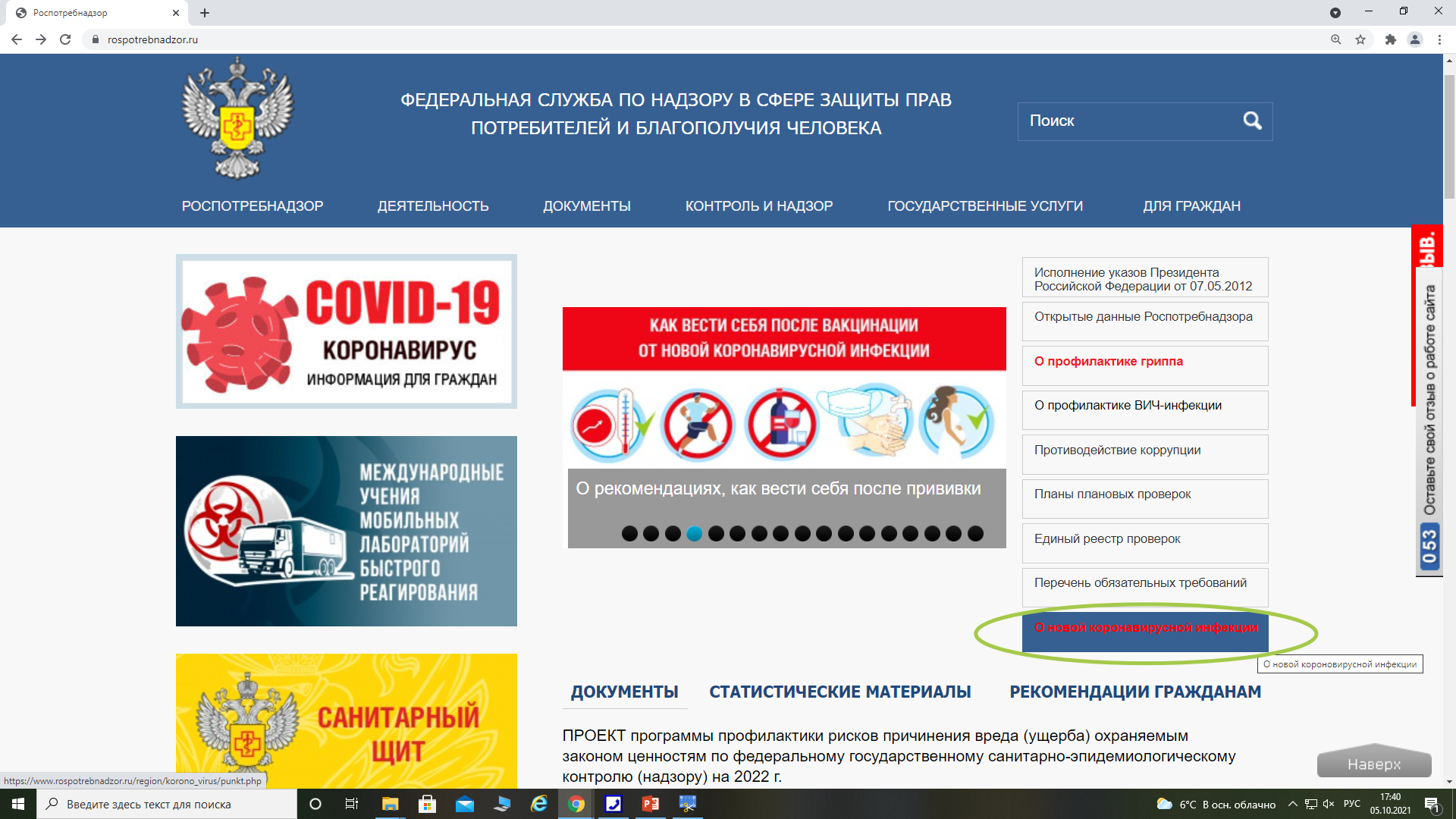 →     «Рекомендации для бизнеса»
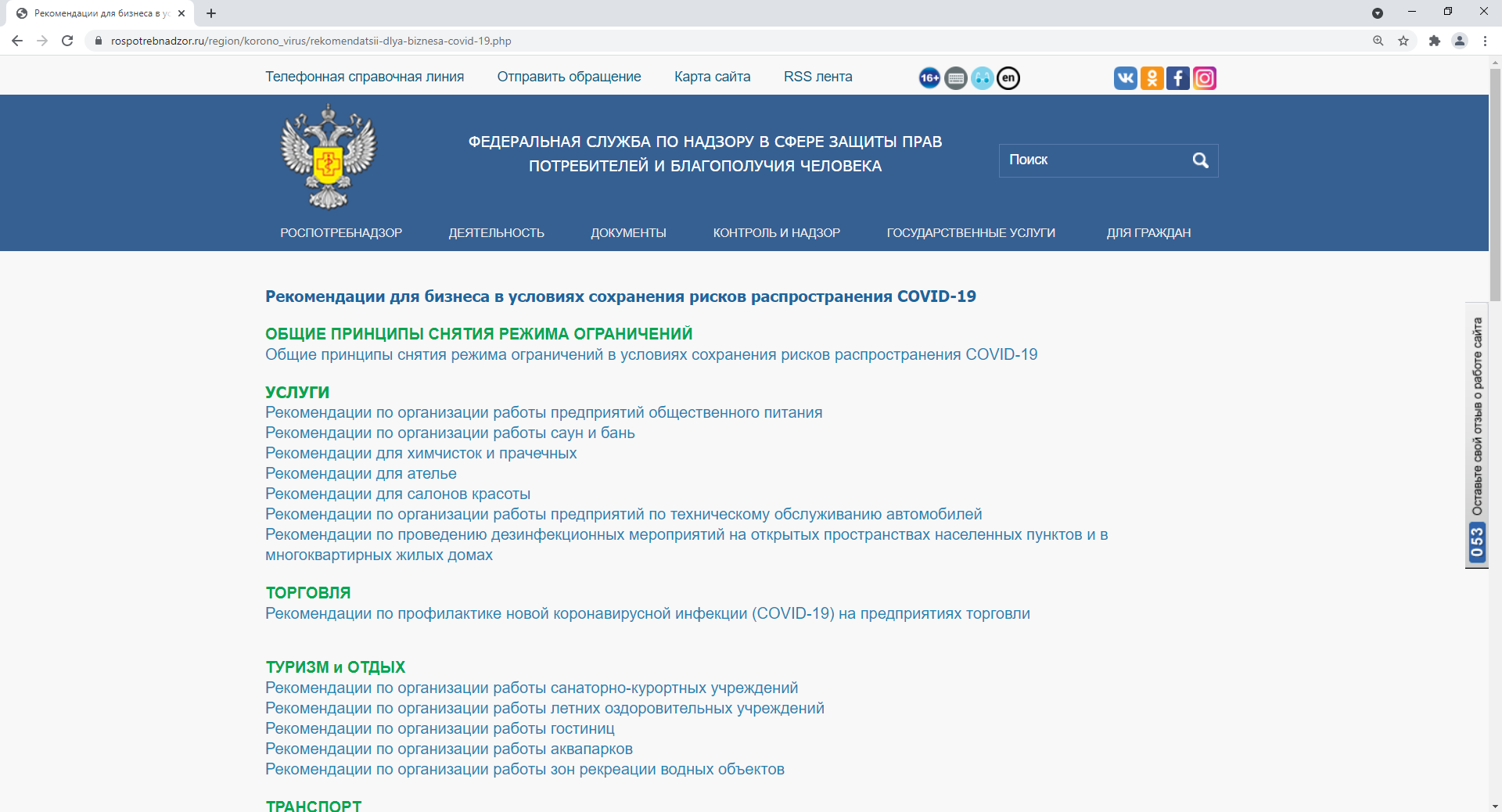 Рекомендации Роспотребнадзора для бизнеса в условиях сохранения рисков распространения COVID-19 (торговля, общепит)
Рекомендации по профилактике новой коронавирусной инфекции (COVID-19) в предприятиях торговли МР 3.1/2.3.5.0191-20
Рекомендации по организации работы предприятий общественного питания в условиях сохранения рисков распространения COVID-19 МР 3.1/2.3.6.0190-20
Использование средств индивидуальной защиты (маски, перчатки)
Применение устройств для обеззараживания воздуха, проветривания каждые 2 часа, дезинфекция кратностью обработки каждые 2-4 часа
контактных поверхностей, дверных ручек, ручек покупательских тележек, корзин, прилавков, транспортеров, кассовых аппаратов, считывателей банковских карт, поверхностей столиков, спинок стульев и др.
Обработка рук / перчаток кожными антисептиками не реже, чем каждые 2 часа, организация обработки рук при входе в объект
Организация при входе в объект мест обработки рук кожными антисептиками
Размещение столов с соблюдением дистанцирования на расстоянии 1,5м
Нанесение разметки
Использование посудомоечных машин / при ручном мытье обработка всей посуды и приборов дез. ср-вами / использование одноразовой посуды
в торговом зале и перед кассой
Реализацию продуктов питания 
осуществлять в упакованном виде
Рекомендации Роспотребнадзора для бизнеса в условиях сохранения рисков распространения COVID-19 (бытовые услуги)
МР 3.1/2.1.0181-20 «Рекомендации по организации работы бань и саун с целью недопущения заноса и распространения новой коронавирусной инфекции (COVID-19)»
Использование средств индивидуальной защиты по соответствующему типу
Организация обработки рук при входе кожными антисептиками
Применение устройств для обеззараживания воздуха, проветривания каждые 2 часа
МР 3.1/2.2.0173/2-20 «Рекомендации по организации работы прачечных и химчисток с целью недопущения заноса и распространения новой коронавирусной инфекции (COVID-19)»
Обработка контактных поверхностей с дез. ср-вам после обслуживания каждого клиента
МР 3.1/2.2.0173/3-20 «Рекомендации по организации работы ателье с целью недопущения заноса и распространения новой коронавирусной инфекции (COVID-19)»
Соблюдение принципов дистанцирования (не менее 1,5м) между посетителями, работниками
МР 3.1/2.2.0173/1-20 «Рекомендации по организации работы салонов красоты и парикмахерских с целью недопущения заноса и распространения новой коронавирусной инфекции (COVID-19)»
Организация обслуживания по предварительной записи с соблюдением временного интервала не менее 20 минут между посетителями
МР 3.1/2.2.0173/4-20 «Рекомендации по организации работы предприятий по техническому обслуживанию автомобилей с целью недопущения заноса и распространения новой коронавирусной инфекции (COVID-19)»